microscopy
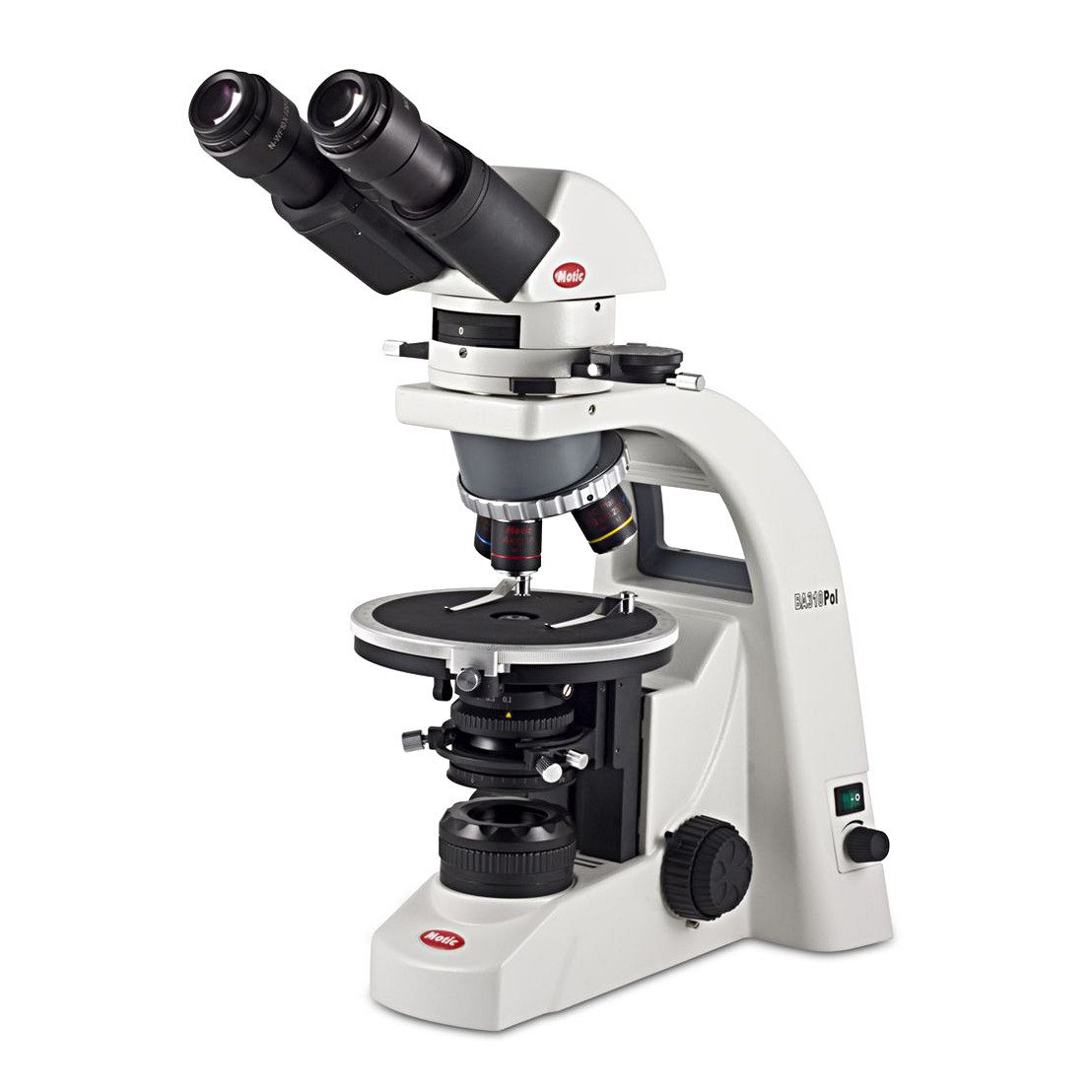 Ms. A.Fasila Begum
Assistant Professor
Dept. of Microbiology
Jamal Mohamed College
Introduction

Microscopy is the technology of making very small things visible to naked eyes.

The science of investigating small objects using such an instrument is called microscopy.

MICROSCOPE – An instrument used to see objects that are too small for the naked eyes.

In 1590 H. Janssen and his son Z. Janssen developed first microscope.

A microscope (from the Ancient Greek: micro – small and scope – to look objects.
Microscopy has three purposes 

To magnify the image

To achieve proper resolution of the object

To provide sufficient contrast for study in the object

The development of microscopes helps the microbiologists not only in study of morphology of mo’s. But also 
To obtain clarity
To study the internal structure of microorganisms
To measure the length and breath of microorganisms.
Terms and Definitions 

Magnification
The objective lens magnifies the specimen and produces a real image.

Three objective lens are attached to the nose of the microscope.

In lower power the magnification of the objective lens is 10x and the high power magnifying objective lens include 40x, 100x.

The real image is produced by objective lens is further magnified by ocular lens and thereby, the real image is converted into virtual image. The image is seen by the observer.
Objective lens:
Low power 10x
High power 40x
Oil immersion 100x

Ocular lens with the magnification power of 10x.

The total magnification of light microscope is calculated by multiplying the magnifying power of the objective lens and ocular lens.

Total magnification = Magnifying power of the 			  objective lens X magnifying 				        power of the ocular lens
Resolving power
Resolving power of the microscope is the ability to distinguish two adjacent point as separate.

The resolving power of microscope depends on two factors
	The wavelength of light 
	The numerical aperture of the lens system.
The wave length of light is used in light microscopy is 400-750 nm.

The resolving power of human eye is 0.25mm.

The resolving power of light microscope is 0.25µm.

The electron microscope can separate dots that are o.5nm.

Resolving power = Wavelength of light in nm
2 x Numerical aperture 	of objective lens
Numerical Aperture (NA)

Numerical aperture of lens is the ratio of the diameter of the lens to its focal local length.

NA can be decreased by decreasing the amount of light passes through a lens.

Greater the NA greater is the resolving power.
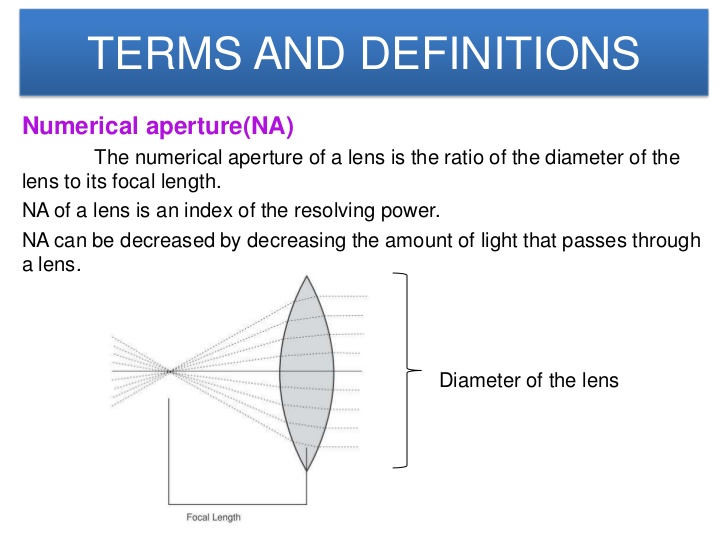 NA = n Sin θ/2

n – Refractive index of the medium

Sin θ = One half of the angle of light
Principle 

Microscopy is to get a magnified image, in which structures may be resolved which could not be resolved with the help of unaided eye.

Principles and techniques of image formation
	Following elements are always needed to form an image.

Source of illumination
Specimen to be observed
The system of lenses or set of lenses

To illuminate the object light is necessary and its wavelength. It is also important in determining the resolution of microscope.
Classification

Based on the lens system

Simple microscope
Compound microscope

Based on the optical system

Bright field microscope
Dark field microscope
Phase contrast microscope
Fluorescent microscope
Confocal microscope
Simple Microscope

Simple microscope is nothing but a single convex lens or a combination of more then one lens functioning like the single unit.

The superior quality lens can be constructed by combining two or more lenses into a single unit.

The magnifying unit of these type of microscope is 20X.
Compound Microscope

The modern microscope is generally called as the compound microscope.

A complex system arrangement of lenses that help in higher magnification and better resolution.

In its basic form, it consisted of two convex lenses aligned in a series: an objective lens closer to the specimen and an eyepiece (ocular) closer to the observer’s eye.

The compound microscope achieves a two stage magnification.
The objective projects a magnified image into a body tube of the microscope and the eyepiece further magnifies the image projected by the objective.

For example, the total visual magnification using a 10X objective and a 15X eyepiece is 150X.

Basically the modern microscope are in two types.

Light microscope – illumination through visible light

Electron microscope – source of illumination is a beam of electron.
Parts of the compound Microscope
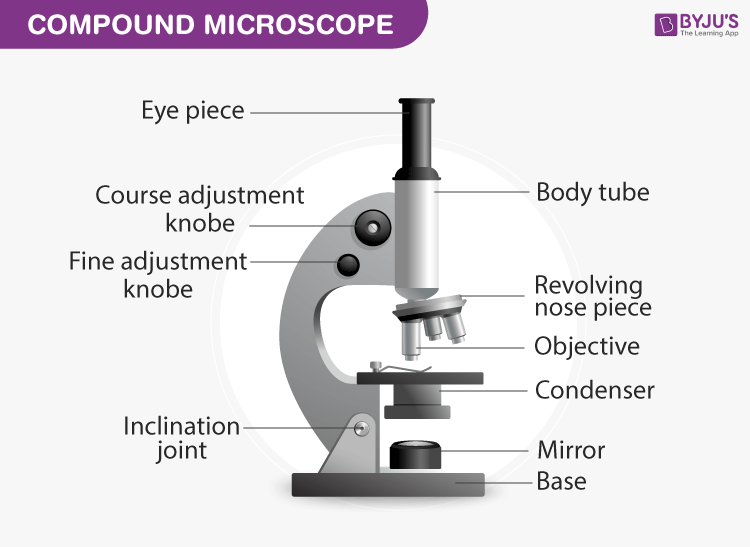 Bright Field Microscope
Bright field Microscope is also known as the Compound light microscope. 

It is an optical microscope that uses light rays to produce a dark image against a bright background.

It is the standard microscope that is used in Biology, Cellular Biology, and Microbiological Laboratory studies.

This microscope is used to view fixed and live specimens, that have been stained with basic stains which gives a contrast between the image and the image background. 

It is specially designed with magnifying glasses known as lenses that modify the specimen to produce an image seen through the eyepiece.
Principle

For a specimen to be the focus and produce an image under the Brightfield Microscope, the specimen must pass through a uniform beam of the illuminating light. 

Through differential absorption and differential refraction, the microscope will produce a contrasting image.

The functioning of the microscope is based on its ability to produce a high-resolution image from an adequately provided light source, focused on the image, producing a high-quality image.
Parts of the Bright field microscope
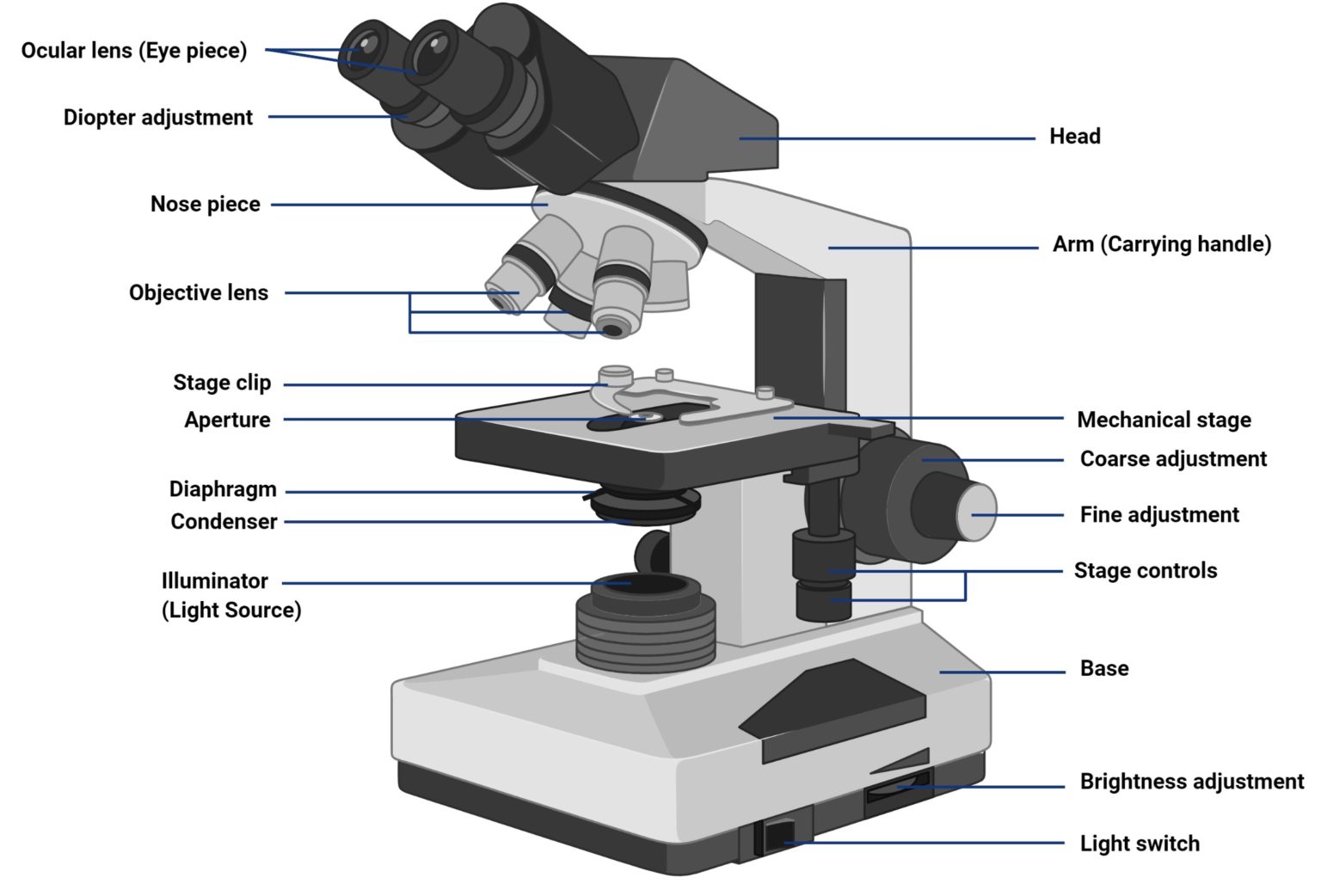 The brightfield microscope is made up of various parts, including:
Eyepiece (Ocular lens) – it has two eyepiece lenses at the top of the microscope which focuses the image from the objective lenses. this is where you see the formed image from, with your eyes.

The objective lenses which are made up of six or more glass lenses, which make a clear image clear from the specimen or the object that is being focused.

Two adjusting knobs  - the fine adjustment knob and the coarse adjustment knob, found on the microscopes’ arm, which can move the stage or the nosepiece to focus on the image.  Their function is to ensure the production of a sharp image with clarity.
The stage is found just below the objectives and this is where the specimen is placed, allowing movement of the specimen around for better viewing with the flexible knobs and it is where the light is focused on.

The condenser: It is mounted below the stage which focuses a beam of light onto the specimen. It can be fixed or movable, to adjust the quality of light, but this entirely depends on the microscope.

The arm: This is a sturdy metallic backbone of the microscope, used to carry and move the microscope from one place to another. They also hold the microscope base which is the stand of the microscope. The arm and the base hold all the microscopic parts.
It has a light illuminator or a mirror found at the base or on the microscope’s nosepiece.
The nosepiece has about two to five objective lenses with different magnifying power. It can move round to any position depending on the objective lens to focus on the image.

An aperture diaphragm (contrast): It controls the diameter of the beam of light that passes through the condenser. When the condenser is almost closed, the light comes through to the centre of the condenser creating high contrast and when the condenser is widely open, the image is very bright with very low contrast.
Applications of Bright field microscope

Brightfield Microscope is used in several fields, from basic biology to understanding cell structures in cell Biology, Microbiology, Bacteriology to visualizing parasitic organisms in Parasitology.
Most of the specimens to viewed are stained using special staining to enable visualization. Some of the staining techniques used include Negative staining and Gram staining.

Some of its applications include:
Used to visualize and study the animal cells
Used to visualize and study plant cells.
Used to visualize and study the morphologies of bacterial cells.
Used to identify parasitic protozoans such as Paramecium.
Advantages
It is simple to use with few adjustments involved while viewing the image.
It can be used to view both stained and unstained.
The optics of the microscope do not alter the color of the specimen.

Disadvantages
The aperture diaphragm may cause great contrast which may distort the outcome of the image, therefore iris diaphragm is preferred.
It can not be used to view live specimens such as bacterial cells. Only fixed specimens can be viewed under the brightfield microscope.
Staining may introduce extraneously unwanted details into the specimen or contaminate the specimen.
It is tedious to stain the specimen before visualizing it under the brightfield microscope.
Dark Field Microscope
Dark-field microscopy is ideally used to illuminate unstained samples causing them to appear brightly lit against a dark background. 
This type of microscope contains a special condenser that scatters light and causes it to reflect off the specimen at an angle. 
Rather than illuminating the sample with a filled cone of light, the condenser is designed to form a hollow cone of light. 
The light at the apex of the cone is focused at the plane of the specimen; as this light moves past the specimen plane it spreads again into a hollow cone. 
The objective lens sits in the dark hollow of this cone; although the light travels around and past the objective lens, no rays enter it.
Living specimens may be observed more readily with dark field than with bright field microscopy.

Principle
To view a specimen in dark field, an opaque disc is placed underneath the condenser lens, so that only light that is scattered by objects on the slide can reach the eye. 
Instead of coming up through the specimen, the light is reflected by particles on the slide. 
Everything is visible regardless of color, usually bright white against a dark background.
The dark-field condenser with a central circular stop, which illuminates the object with a cone of light, is the most essential part of the dark-ground microscope.
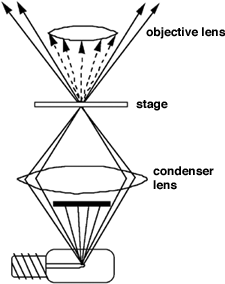 This microscope uses reflected light instead of transmitted light used in the ordinary light microscope.

It prevents light from falling directly on the objective lens.

Light rays falling on the object are reflected or scattered onto the objective lens with the result that the microorganisms appear brightly stained against a dark background.

Uses
It is useful for the demonstration of very thin bacteria not visible under ordinary illumination since the reflection of the light makes them appear larger.

This is a frequently used method for rapid demonstration of Treponema pallidum in clinical specimens.
It is also useful for the demonstration of the motility of flagellated bacteria and protozoa.

Dark field is used to study marine organisms such as algae, plankton, diatoms, insects, hairs, yeast and protozoa as well as some minerals and crystals, thin polymers and some ceramics.

Advantages
Dark-field microscopy is a very simple yet effective technique.
It is well suited for uses involving live and unstained biological samples, such as a smear from a tissue culture or individual, water-borne, single-celled organisms.
A researcher can achieve a dark field by making modifications to his/her microscope.
Disadvantages

The main limitation of dark-field microscopy is the low light levels seen in the final image.

The sample must be very strongly illuminated, which can cause damage to the sample.
Phase Contrast Microscope

It is used to visualize unstained living cells. Most of the stains or staining procedures will kill the cells.

Phase contrast microscopy enables the visualization of living cells and live events.

It was developed by Zernike in early 1934. For this contribution he was awarded with Nobel Prize in 1953.

Principle
	Small phase changes in light rays, induced by differences in the thickness and refractive index of the different parts of an object can be transformed into differences in brightness or light intensity.
When light passes through cells, small phase shifts occur, which are invisible to the human eye. 

	In a phase-contrast microscope, these phase shifts are converted into changes in amplitude, which can be observed as differences in image contrast.
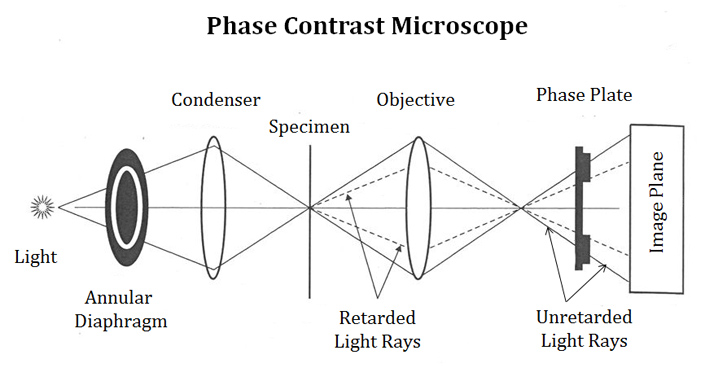 Components of Phase Contrast Microscope
Phase contrast microscope is similar to an ordinary microscope in its optical composition.
Similar to normal microscope, it possess a light source, condenser system, objective lens system and ocular lens system.
A phase contrast microscope differs from normal microscope in having two additional components:
		Sub stage Annular Diaphragm
		Phase plate

Sub-stage annular diaphragm
	It is located below the sub stage condenser of the microscope. It helps to create a narrow, hollow cone of light to illuminate the object.
Phase plate
	It is also called as diffraction plate or phase retardation plate. It is located at the back focal plane of the objective lens. The phase retarding components are coated on this plate. The phase plate is a transparent glass disc with one or few channels. The channel is coated with a material that can absorb light but cannot retard it. The other portion (other than channel) of the phase plate is coated with light retarding material such as magnesium fluoride. Phase plate reduces the phase of the incident light.
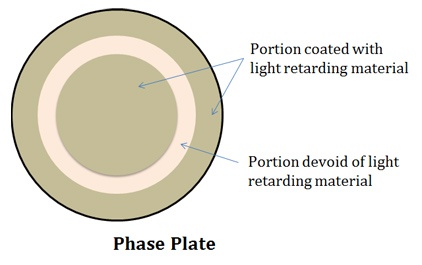 Light pathways in Phase Contrast Microscope
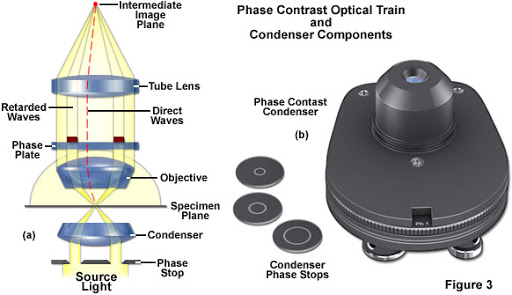 When the light pass through an unstained cell, it encounters regions in the cell with different refractive indexes and thickness.

When light rays pass through an area of high refractive index, it deviates from its normal path and such a light ray experiences phase change or retardation.

Light rays pass through the area of less refractive index remain undeviated (no phase change).   

Applications
PCM enables the visualization of living cells.
It enables the visualization of unstained cells.
PCM can be used to view various cell organelles (mitochondria, nucleus, vacuole, etc.)
Helps to study the cellular events like cell division, cell lysis, phagocytosis, etc.

Used to visualize all type of cellular movements such as chromosomal or flagellar movements.

Enable the study of membrane permeability of cells and different organelles.

Advantages
Living cells can be observed in their natural state without previous fixation or labelling.

It makes a highly transparent object more visible.

No special preparation of fixation or staining etc. is needed to study an object under a phase-contrast microscope which saves a lot of time.
Limitations
Phase-contrast condensers and objective lenses add considerable cost to a microscope, and so phase contrast is often not used in teaching labs except perhaps in classes in the health professions.

To use phase-contrast the light path must be aligned.

Generally, more light is needed for phase contrast than for corresponding bright-field viewing, since the technique is based on the diminishment of the brightness of most objects.
Fluorescence Microscope

A fluorescence microscope is an optical microscope that uses fluorescence and phosphorescence instead of, or in addition to, reflection and absorption to study properties of organic or inorganic substances.

Fluorescence is the emission of light by a substance that has absorbed light or other electromagnetic radiation.

Phosphorescence is a specific type of photoluminescence related to fluorescence. Unlike fluorescence, a phosphorescent material does not immediately re-emit the radiation it absorbs.

The fluorescence microscope was devised in the early part of the twentieth century by August Köhler and his team.
When light is passed through some object, the object absorbs the light and re emit light with longer wavelength. This phenomenon is known as luminescence.

Like wise many chemicals absorbs light with shorter wavelength and emit light with longer wavelength. This phenomenon is termed as fluorescence.

Fluorescence is two types 
Auto fluorescence
Secondary fluorescence

The substance which fluorescence by themselves are termed as Auto fluorescence. But when they combined with fluorescence light they fluorescence immediately and that type of substances are termed as secondary fluorescence.
Working Principle
In this case of microscope the source of light is either Mercury arc lamp or Xenon arc lamp.

In addition to objective and ocular lens the two special filters are used. They are 

Source or Exciter filter
Barrier or Emission or Complementary filter

Source filter
	
	This filter is placed between the source of mercury lamp and dichromatic mirror . This filter allows only the UV light to illuminate the specimen because the source may consists of visible light in addition with UV light.
2. Barrier or Emission or Complementary filter

	This filter is fitted in front of the eye piece. This filter is provided to filter the UV light residue which are not absorbed by the specimen. This is a safety filter for protecting our eyes from hazardous UV light.
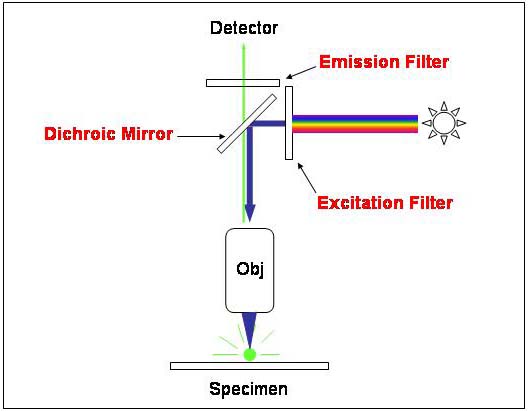 Special feature of Fluorescence Microscope
The high intensity mercury lamp is used as the light source. 

The excited filter transmits only blue light to the specimen and blocks out all other color.

 The blue light is reflected downwards to the specimen by Dichromatic mirror (which reflects light of one colour but transmits light of another color).

The specimen is stained with fluorescent dye.

The stained potion absorbs blue light and emit green light which travels upward and penetrates the dichromatic mirror  and reaches the barrier or emission filter.
This filter allows only the green light to pass the eye. However it blocks out any residual blue light from the specimen. 

The stained portion of the specimen has glowing green against the black background.

The object or specimen appear bright against the dark background.

Applications
To identify structures in fixed and live biological samples. 

Fluorescence microscopy is a common tool for today’s life science research because it allows the use of multicolor staining, labelling of structures within cells, and the measurement of the physiological state of a cell.
Advantages 

Fluorescence microscopy is the most popular method for studying the dynamic behavior exhibited in live-cell imaging.

The sensitivity is high enough to detect as few as 50 molecules per cubic micrometer.

Different molecules can now be stained with different colors, allowing multiple types of the molecule to be tracked simultaneously.

These factors combine to give fluorescence microscopy a clear advantage over other optical imaging techniques, for both in vitro and in vivo imaging.
Disadvantages

Cells are susceptible to phototoxicity, particularly with short-wavelength light. Furthermore, fluorescent molecules have a tendency to generate reactive chemical species when under illumination which enhances the phototoxic effect.

Unlike transmitted and reflected light microscopy techniques fluorescence microscopy only allows observation of the specific structures which have been labeled for fluorescence.
Electron microscope
Introduction

Electron microscopy uses electron beam and magnetic field to produce the image.

It produce tremendous magnification, because of the extremely short wavelength electron beam used to magnify the specimen.

With electron microscope it is possible to resolve objects as small as ion.

The resolving power of the EM is 100 times greater than the light microscope.

It gives a magnification of 2000 times greater than light microscope.
It is much useful in studying virus, bacteria and the ultrastructure of cell organelles.

The first Electron Microscope was designed by Knoll and Ruska in 1932.

There are two types of electron microscope 
Transmission Electron Microscope (TEM)
Scanning Electron Microscope (SEM)

In TEM, the electron beam is transmitted through the ultra thin object

In SEM, the electron beam scans the surface of the object and conveys its image to a TV screen.
Principle
In EM, an electron beam is used as illumination.

The wavelength of electron beam is very short (0.05Å to 0.005 nm).

The electron beam is produced by a filament heated by high voltage.

The electrons are collected and focussed on the object by electromagnetic coils.

The electrons are scattered differentially by constituent atoms of the object (specimen).

Those electrons passing through the object are collected and focussed by electromagnetic coils to form an image
The image is magnified by the electromagnetic projector coil which forms the final image of the object on photographic screen or film.

The photograph thus formed is called an electromicrograph.

The focussing of the image can be adjusted by changing the current in the projector coil.

The entire system is kept in a vacuum tube because the electrons can move in straight line only in vacuum.

EM can magnify the size of the object to 30,00,000 times.

The resolution power is also high.
Parts of the Electron Microscope

Electron Gun

Electromagnetic lenses

Object

Objective coil

Amplifier coil

Fluorescent screen

Vacuum tube

Cooling system
Electron Gun
	The electron gun is a heated tungsten filament, which generates electrons.
	It is the source of illumination.

Electromagnetic lenses
	Condenser lens focuses the electron beam on the specimen. A second condenser lens forms the electrons into a thin tight beam.
	The electron beam coming out of the specimen passes down the second of magnetic coils called the objective lens, which has high power and forms the intermediate magnified image.
	The third set of magnetic lenses called projector (ocular) lenses produce the final further magnified image.
	Each of these lenses acts as an image magnifier all the while maintaining an incredible level of detail and resolution.
Object
	The object is placed below the second condenser lens in the focal length of the beam.
	The object is placed on a supporting film mounted on a copper grid.

Objective coil
	It is another electromagnetic coil, situated below the object.
	It captures the transmitted electrons from the object and magnifies the image.

Amplifier coil
	It amplifies the final image produced by the objective coil
Projector Coil
	It projects the final image on the screen.

Fluorescent Screen
	It receives the final image of the object.

Vacuum Tube
	The entire set-up is placed in a vacuum tube, because the electrons move in a straight line only in vacuum.

Cooling system
	Moderately large current is flowing through the electromagnetic coils.
	So the coils get heated.
	The coils are cooled by water circulating around the vacuum tube.
Electron Microscope
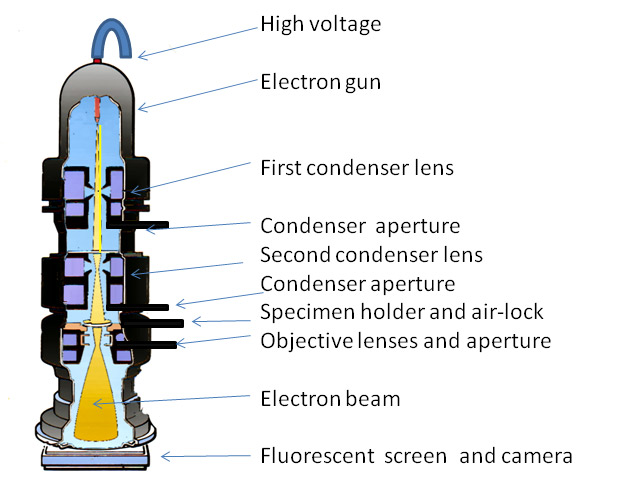 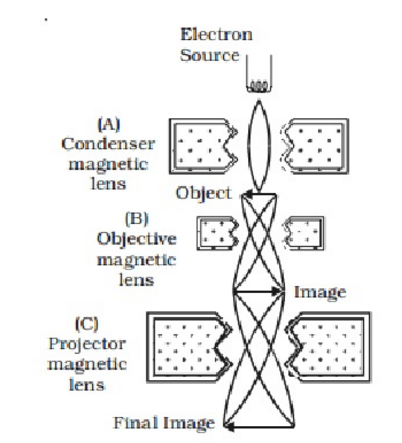 Transmission Electron Microscope
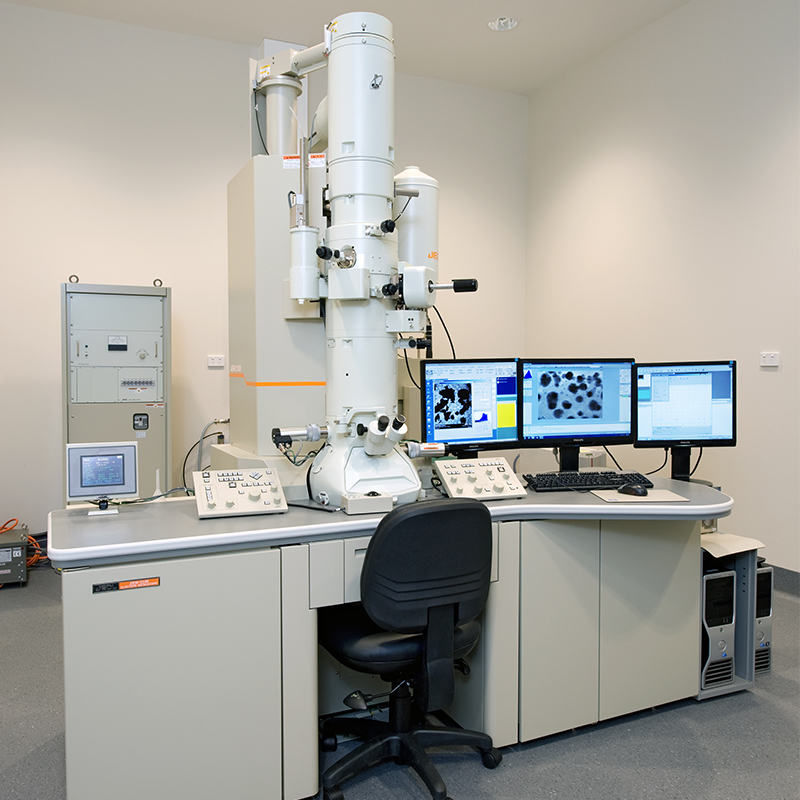 Scanning electron microscope
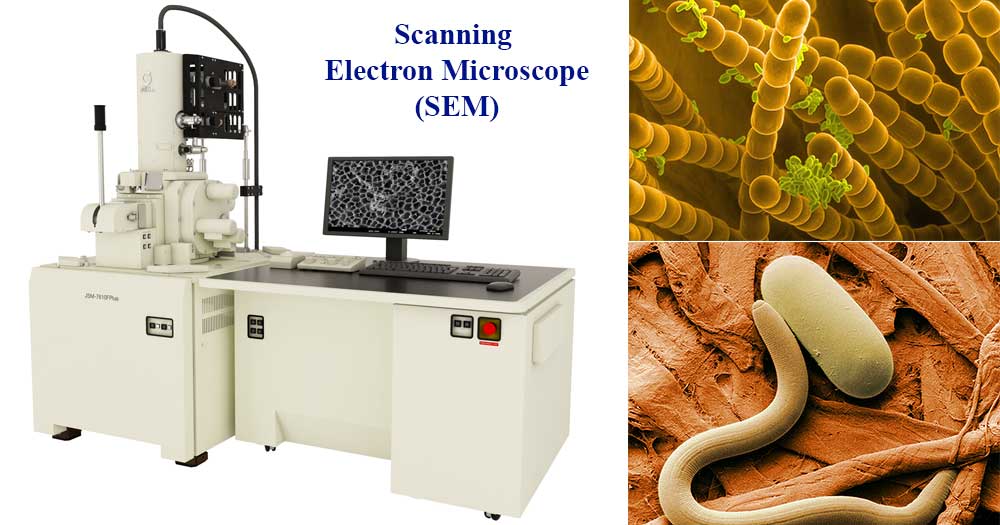 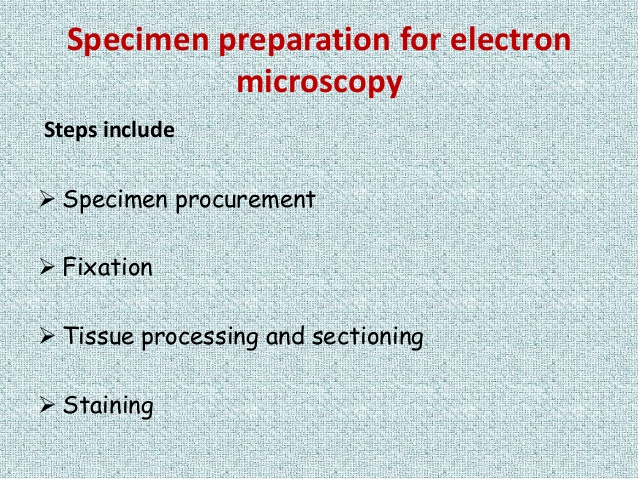 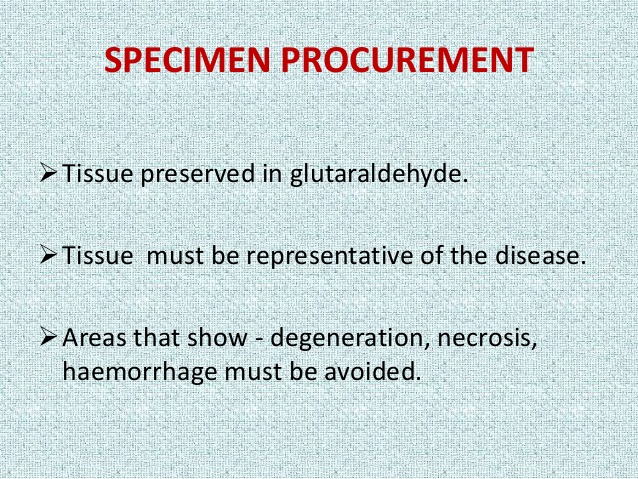 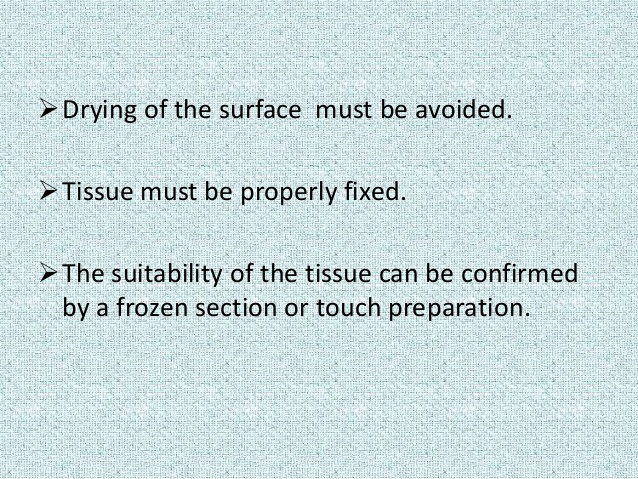 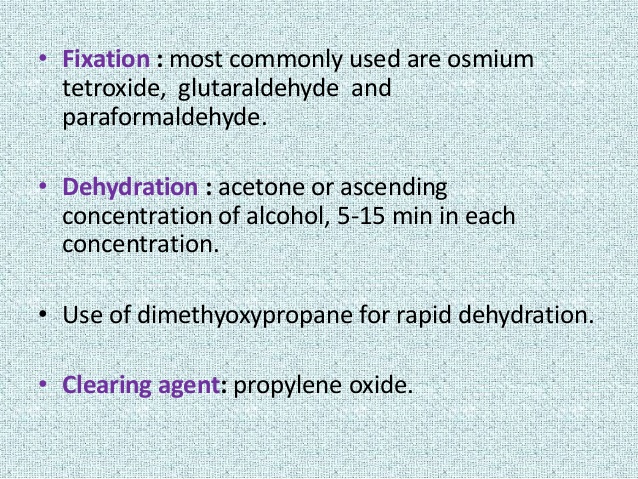 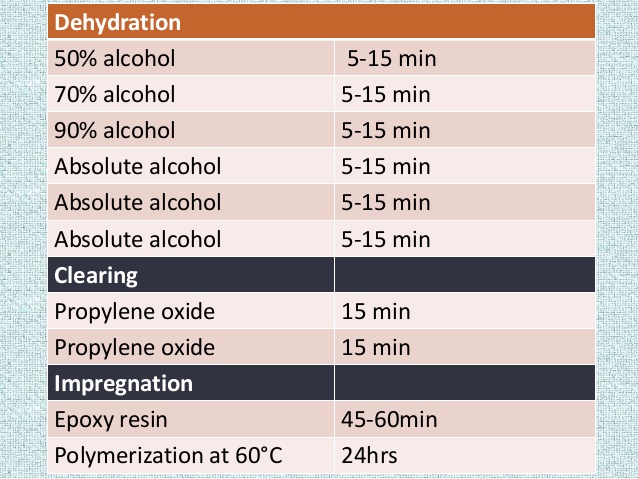 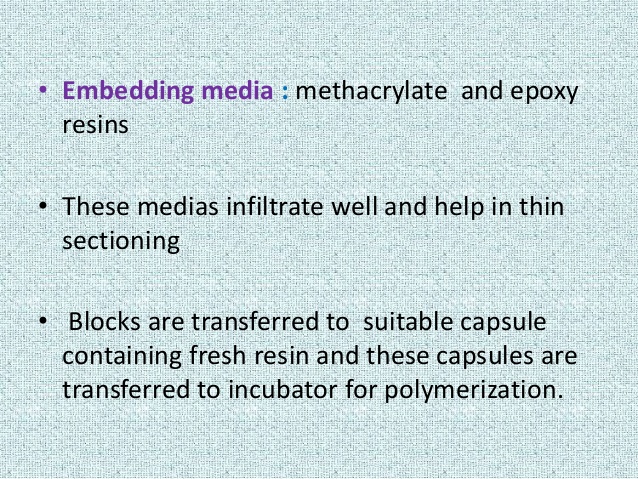 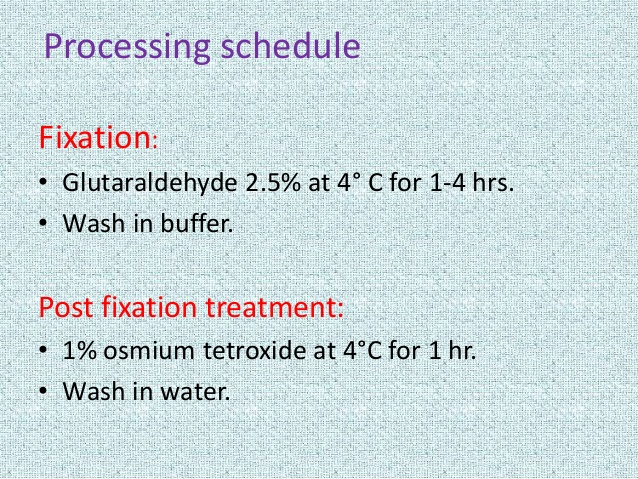 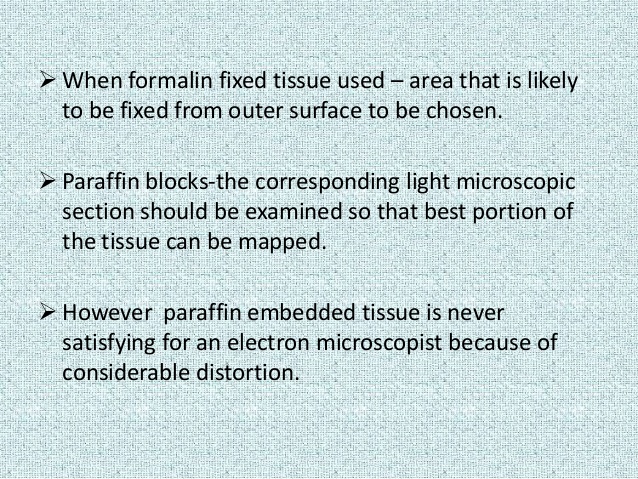 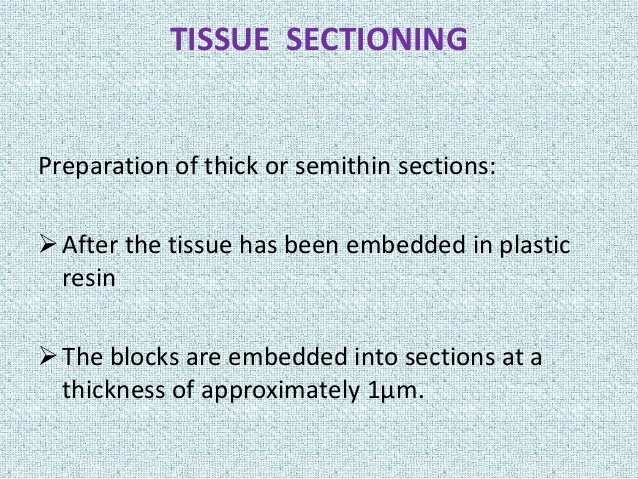 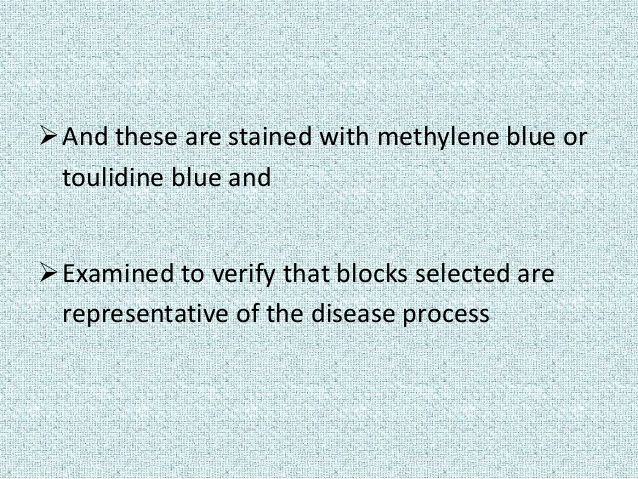 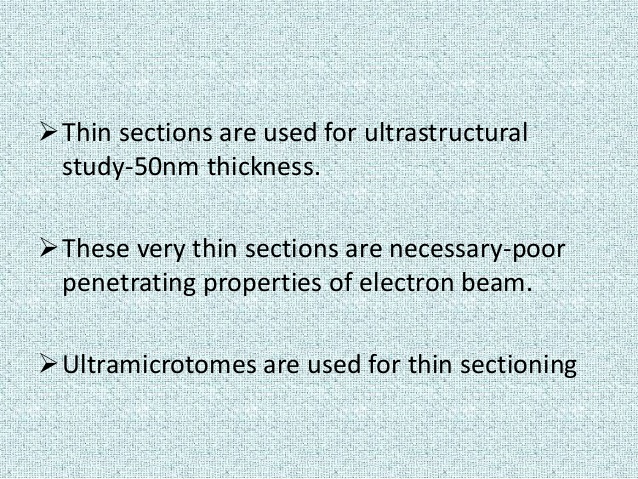 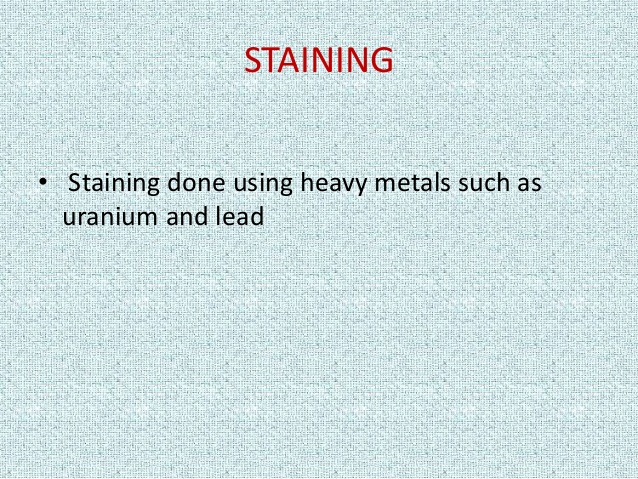